Как делают кирпичи?
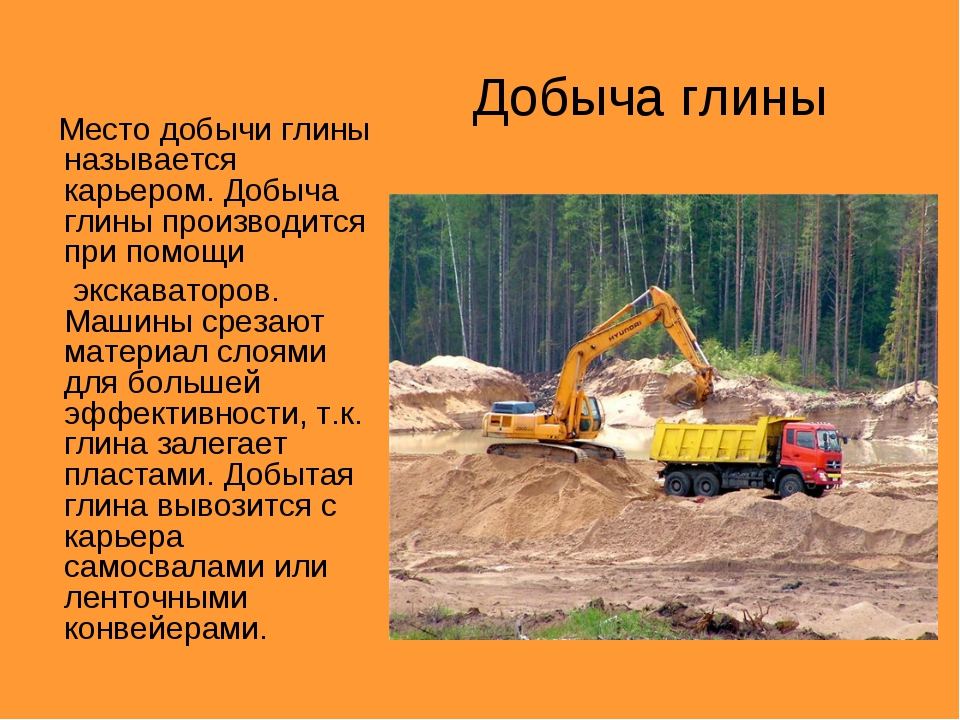 Затем глину везут на кирпичный завод, где глина отлеживается еще год на открытом воздухе для лучшего сцепления
Кирпич глиняный изготавливается из глины. В него добавляют молотый уголь, опилки, торф, песок.
Глина замешивается и поступает по конвейерной ленте на формовку
Формовка производится с помощью пресса
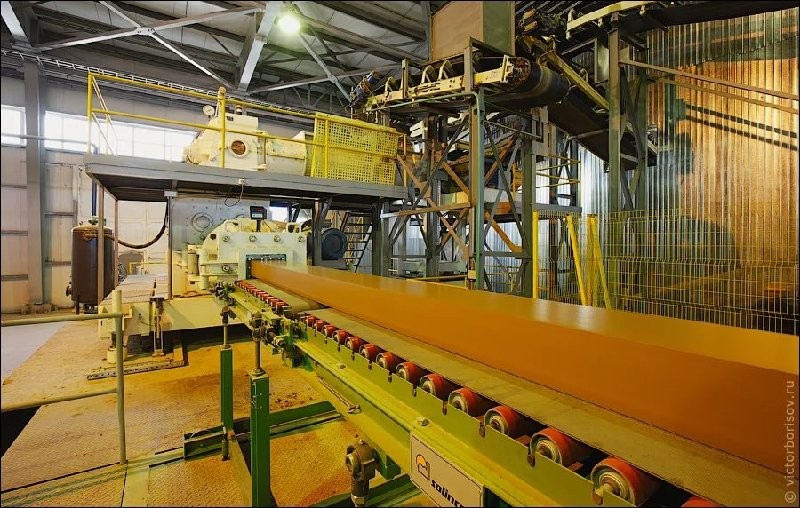 Сначала отрезается брус, имеющий длину 10 кирпичей.
На втором этапе нарезаются кирпичи
Уложенные на паллеты кирпичи переходят к сушению
Сушка ведётся методом постепенного подъёма температуры в сушильной камере и исключения заметного движения воздуха.
Обжиг кирпича – самый ответственный этап его производства. Обжиг производят в газовых печах. Недожженный кирпич непрочен и нестоек. Пережжённый кирпич прочнее, плохо впитывает влагу, плотен и теплопроводен.
Обжиг кирпичей
После обжига кирпич становится красным
Затем укладываются кирпичи на поддоны, упаковываются и в таком виде отправляются на стройку